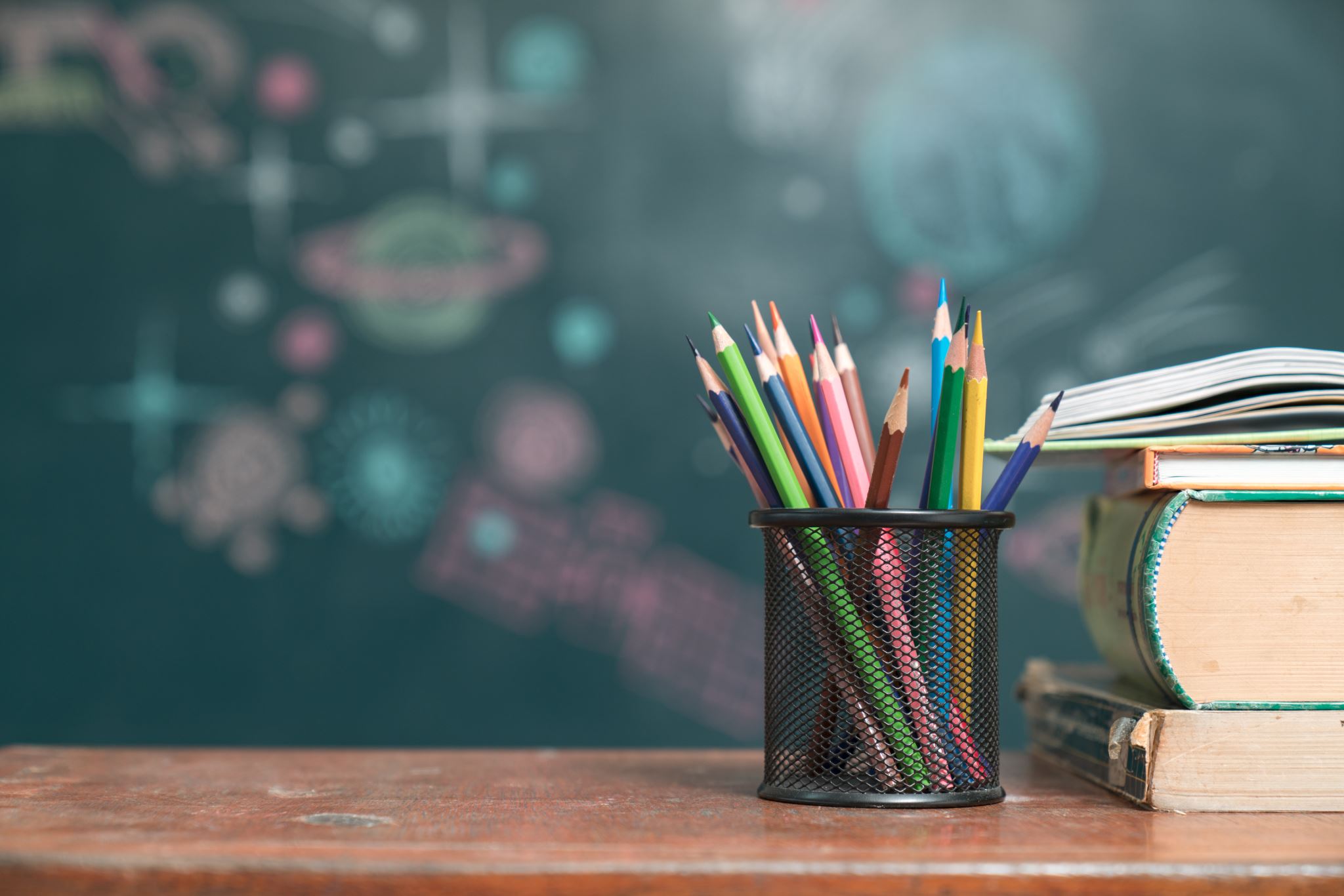 Guess that Theory!
Language Development SP2022
Guess That Theory!
Can you guess which theoretical approach the authors of the following articles endorse? 
Use the clues in the abstracts to make your guess!
Guess That Theory!
Remember, here are your major contenders: 
Behaviorism
Nativism
Usage-Based Approach
Social-Pragmatic Approach
Connectionism (and Competition-Based Models)
Abstract #1
Guess That Theory!
Guess That Theory!
Usage-Based!
Guess That Theory!
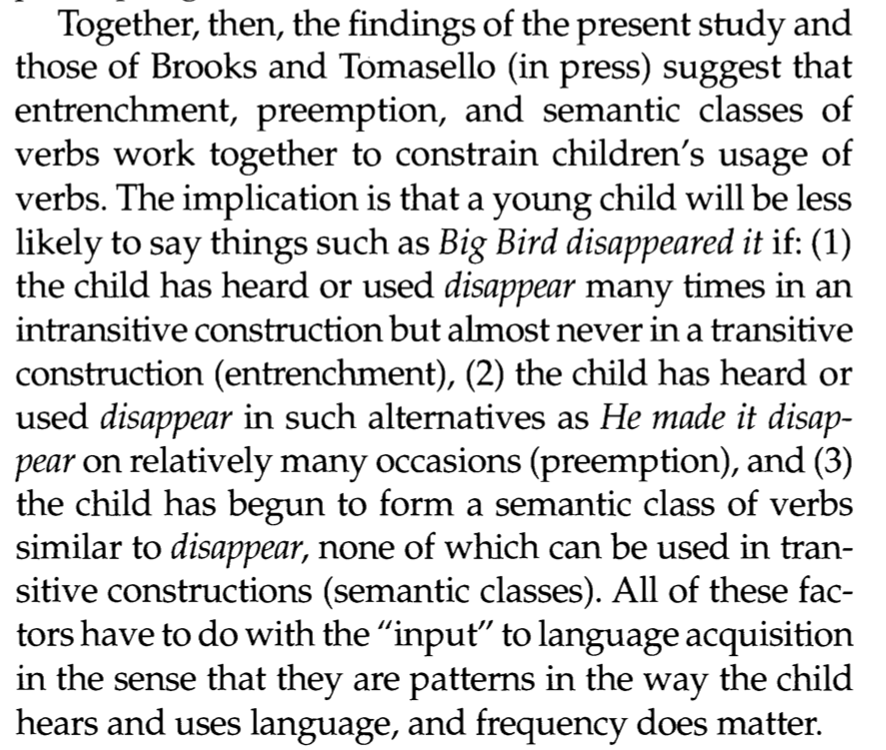 Abstract #2
Guess That Theory!
Guess That Theory!
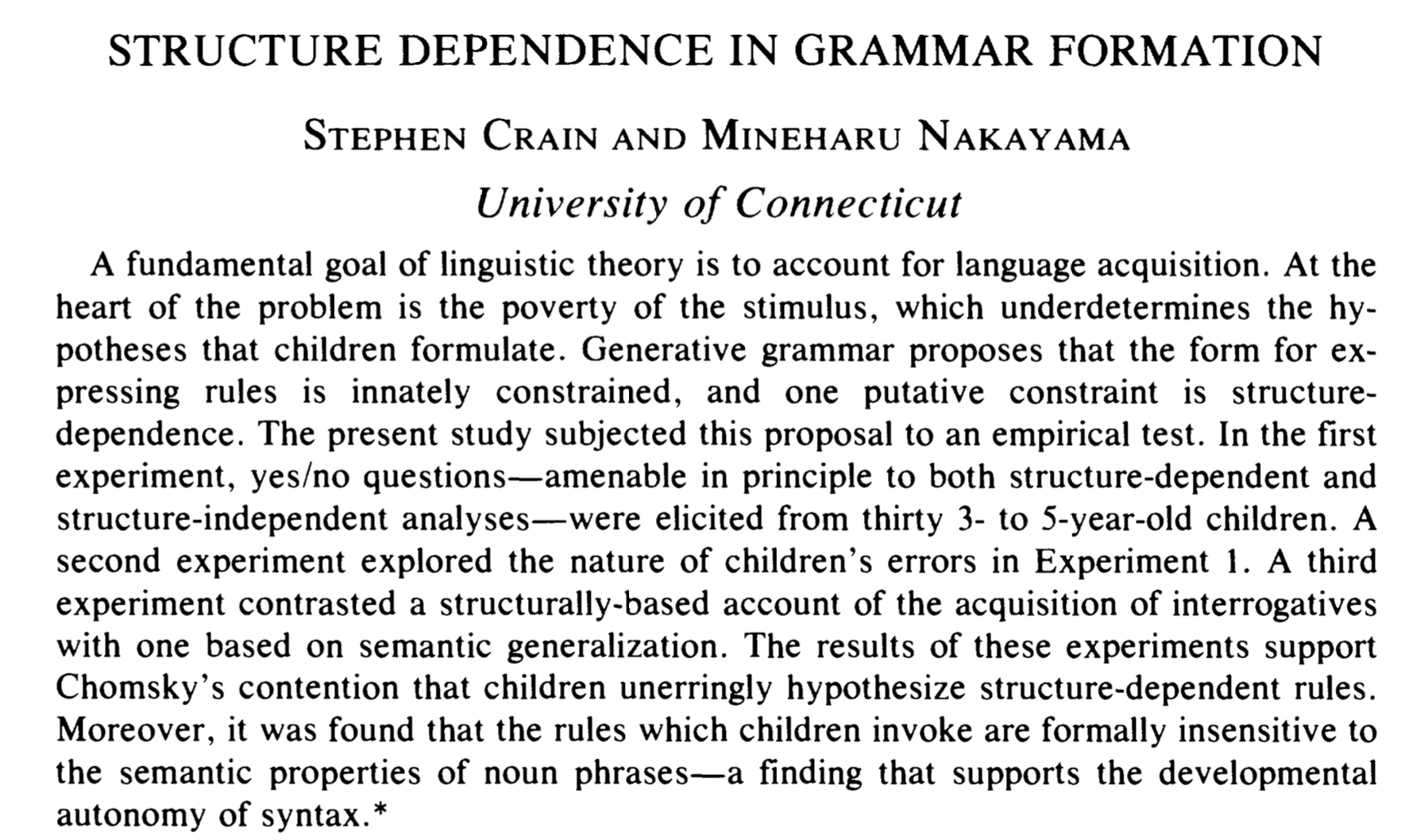 Nativist!
Guess That Theory!
Abstract #3
Guess That Theory!
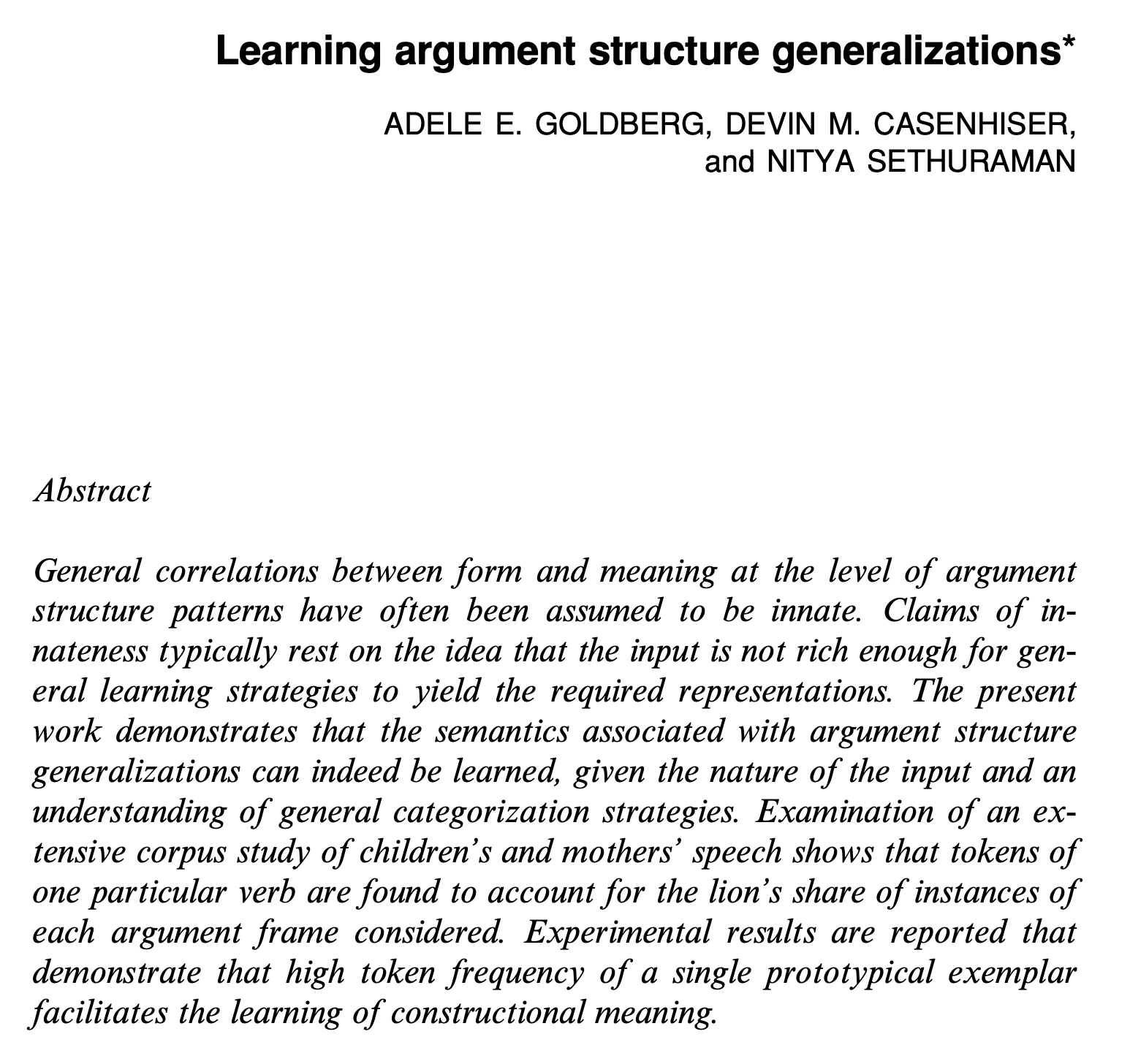 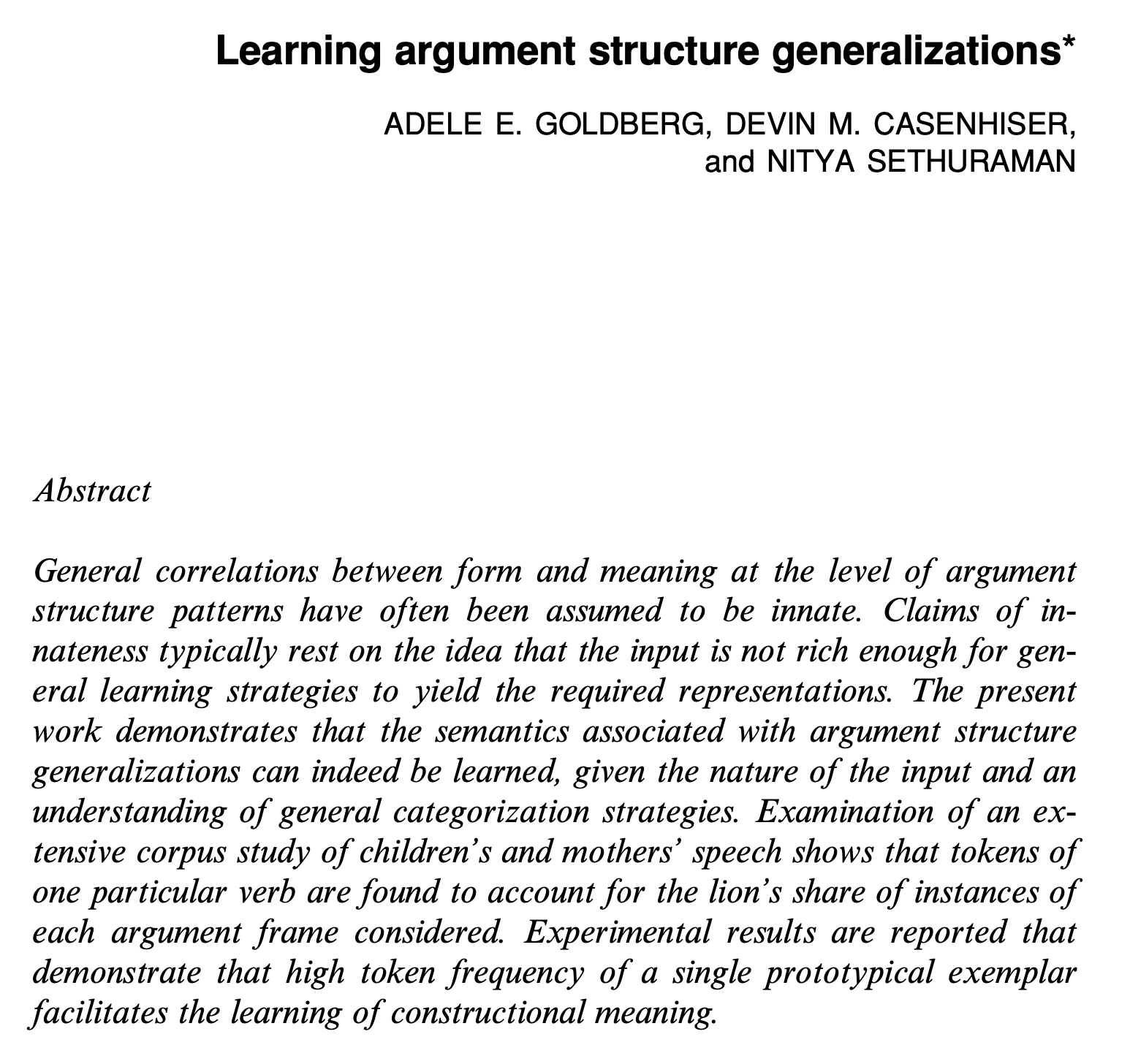 Guess That Theory!
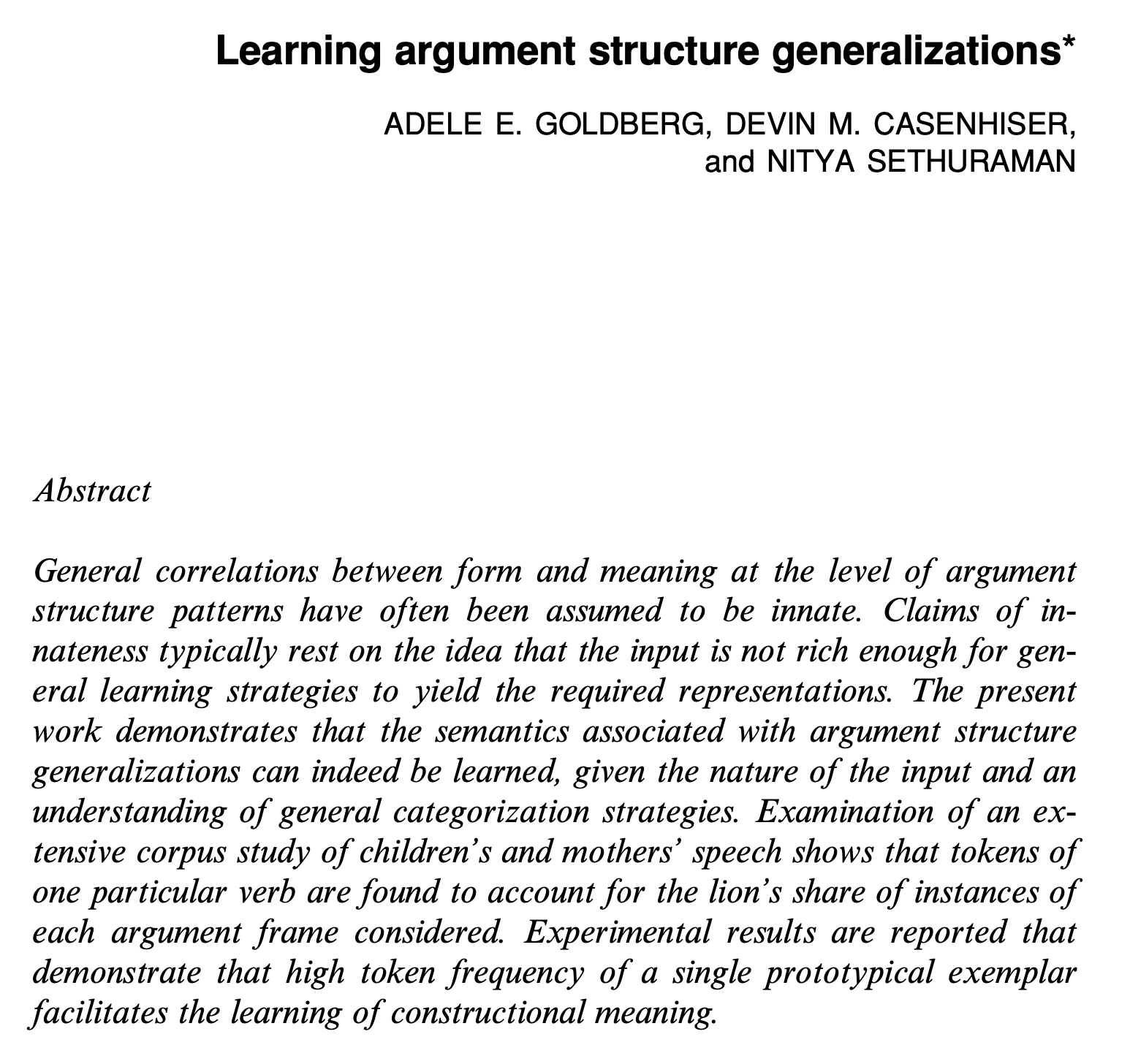 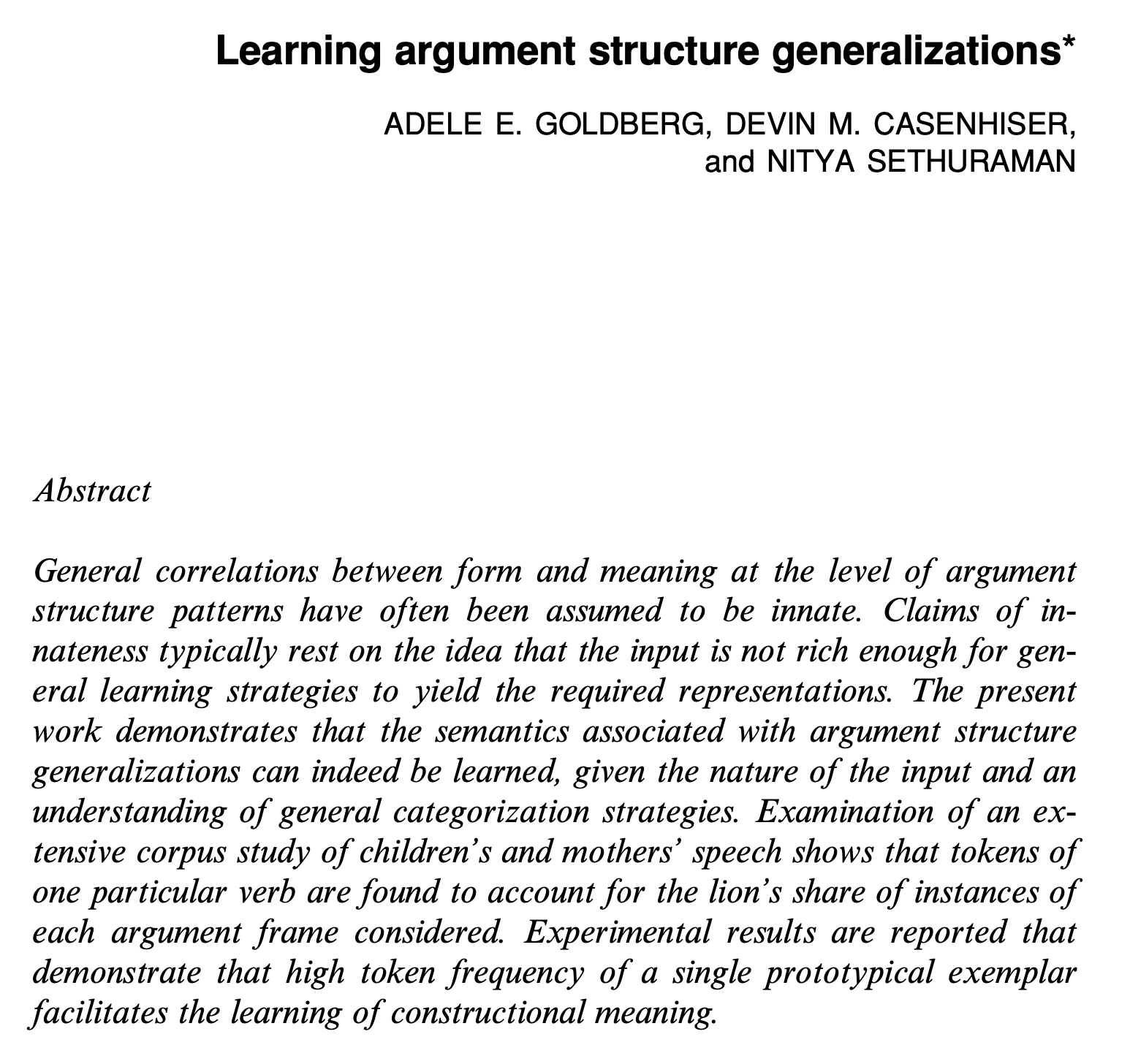 Usage-based!
Guess That Theory!
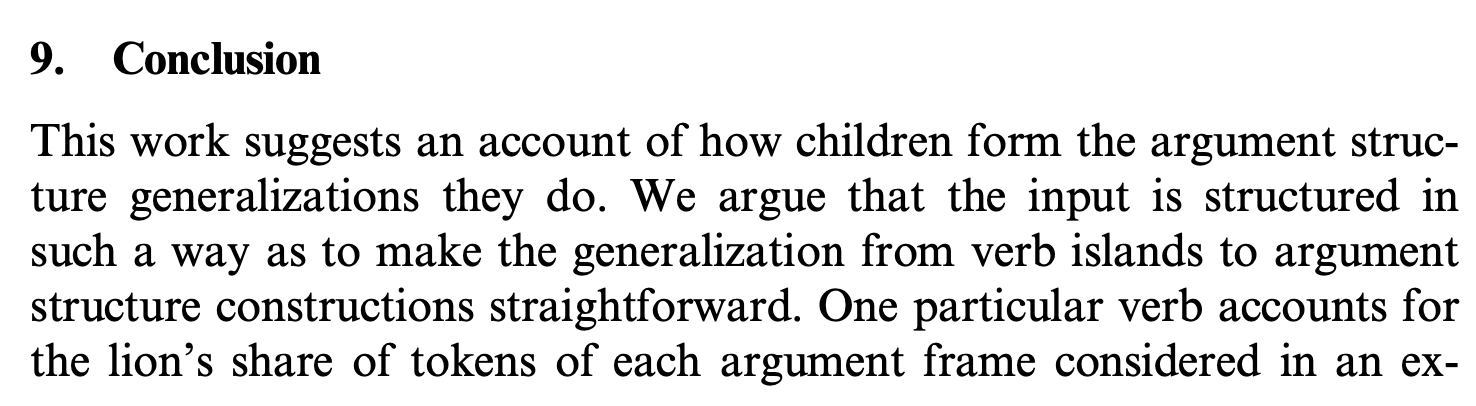 Abstract #4
Guess That Theory!
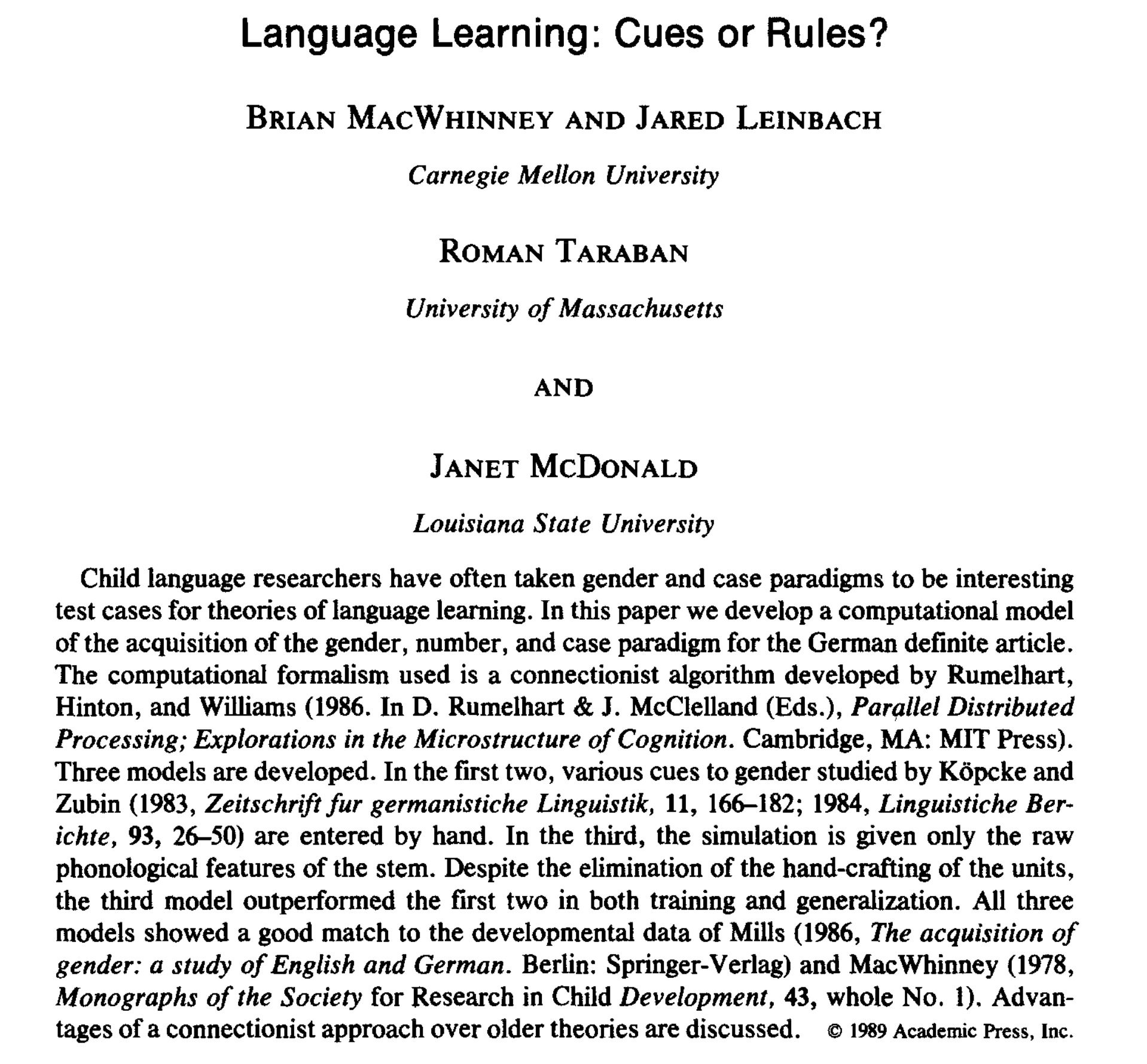 Guess That Theory!
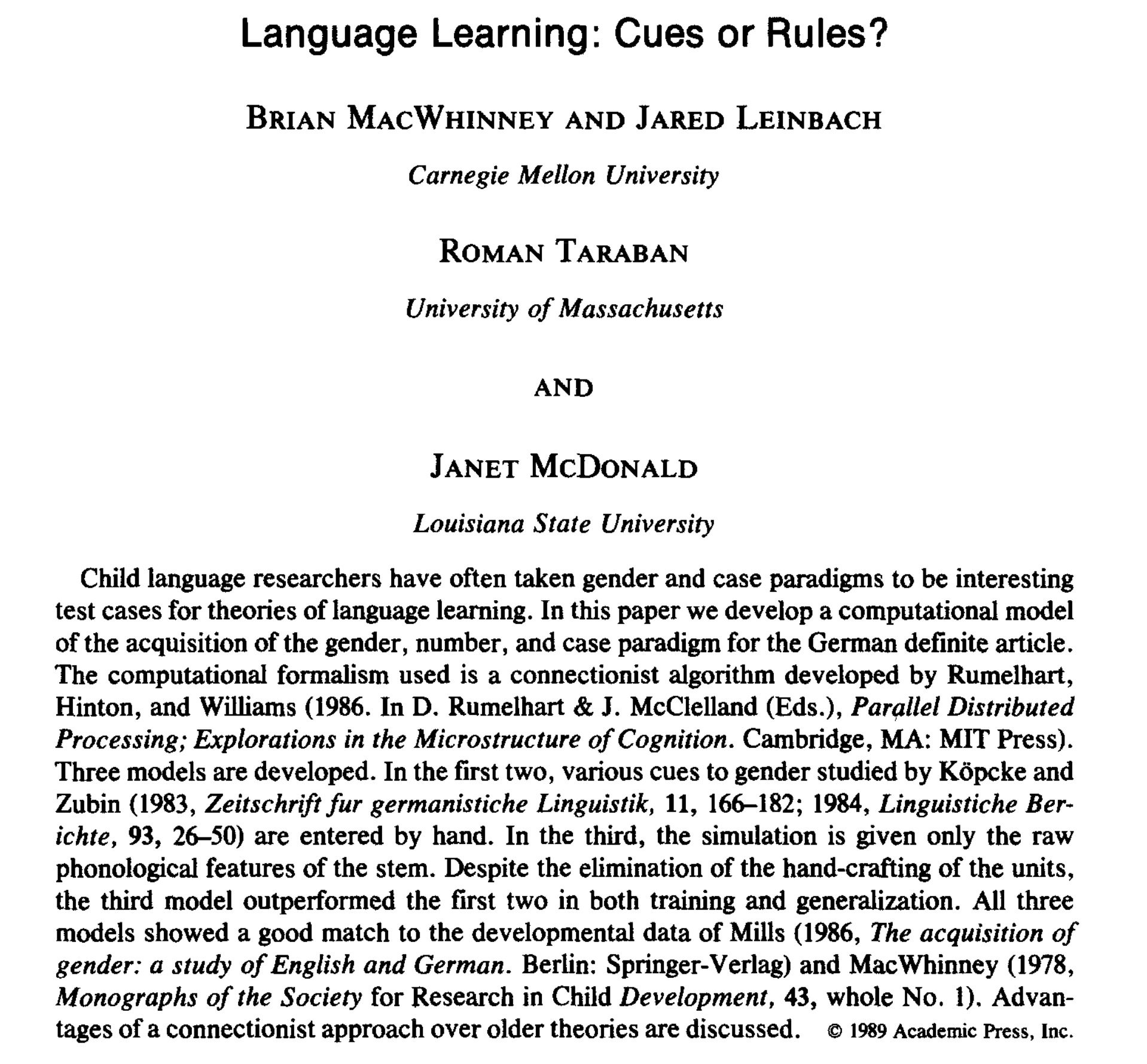 Connectionist/Competition!
Guess That Theory!
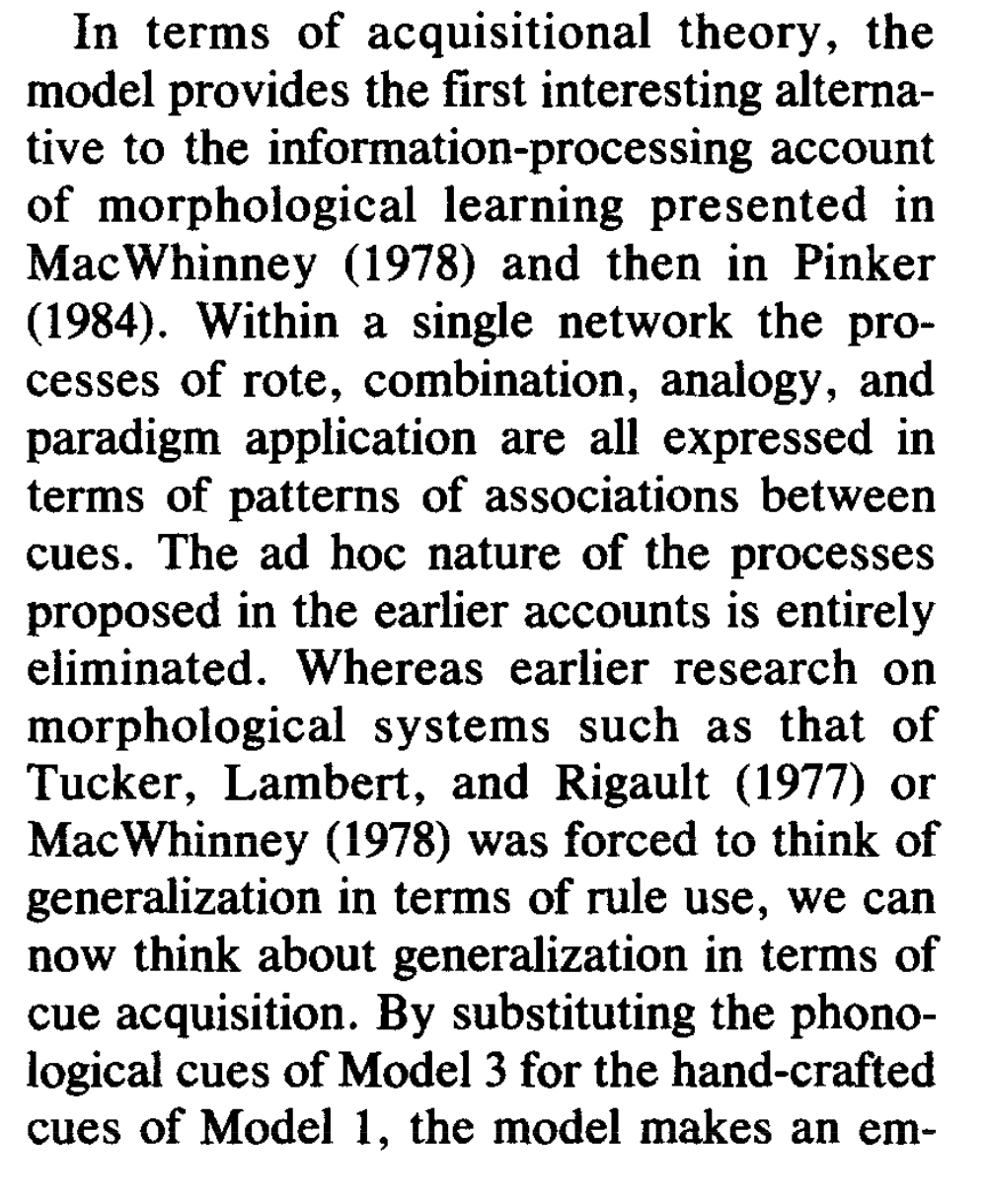 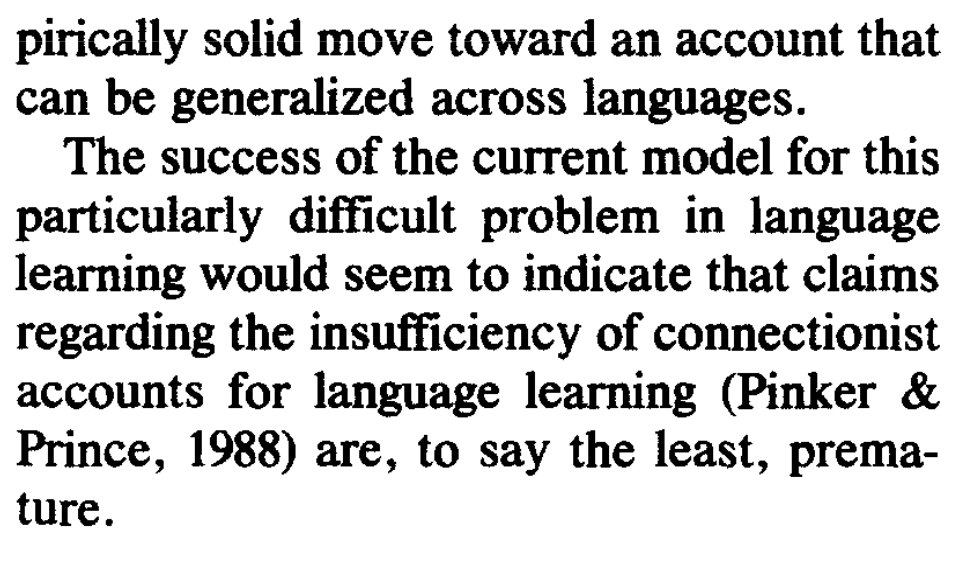 Abstract #5
Guess That Theory!
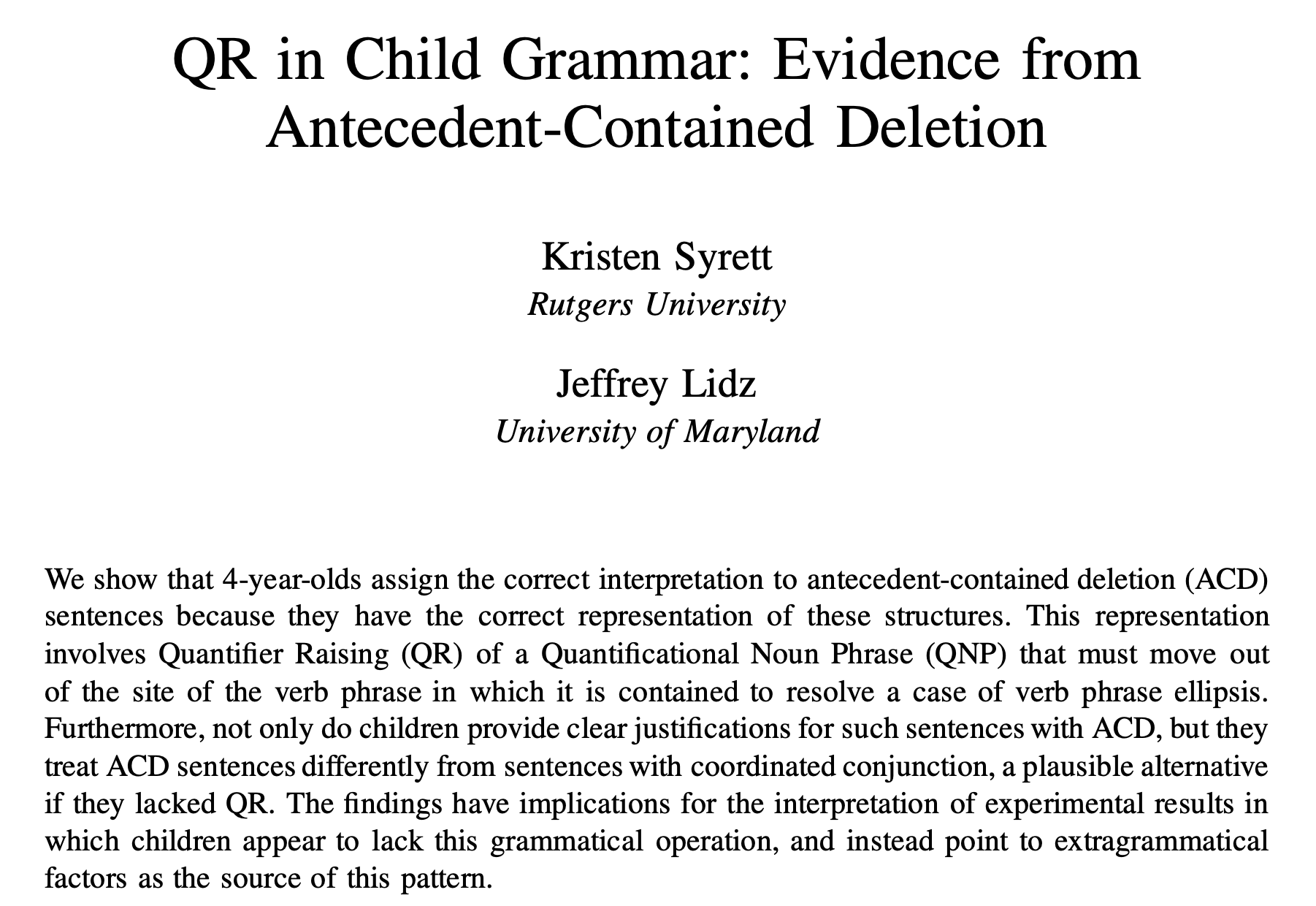 Guess That Theory!
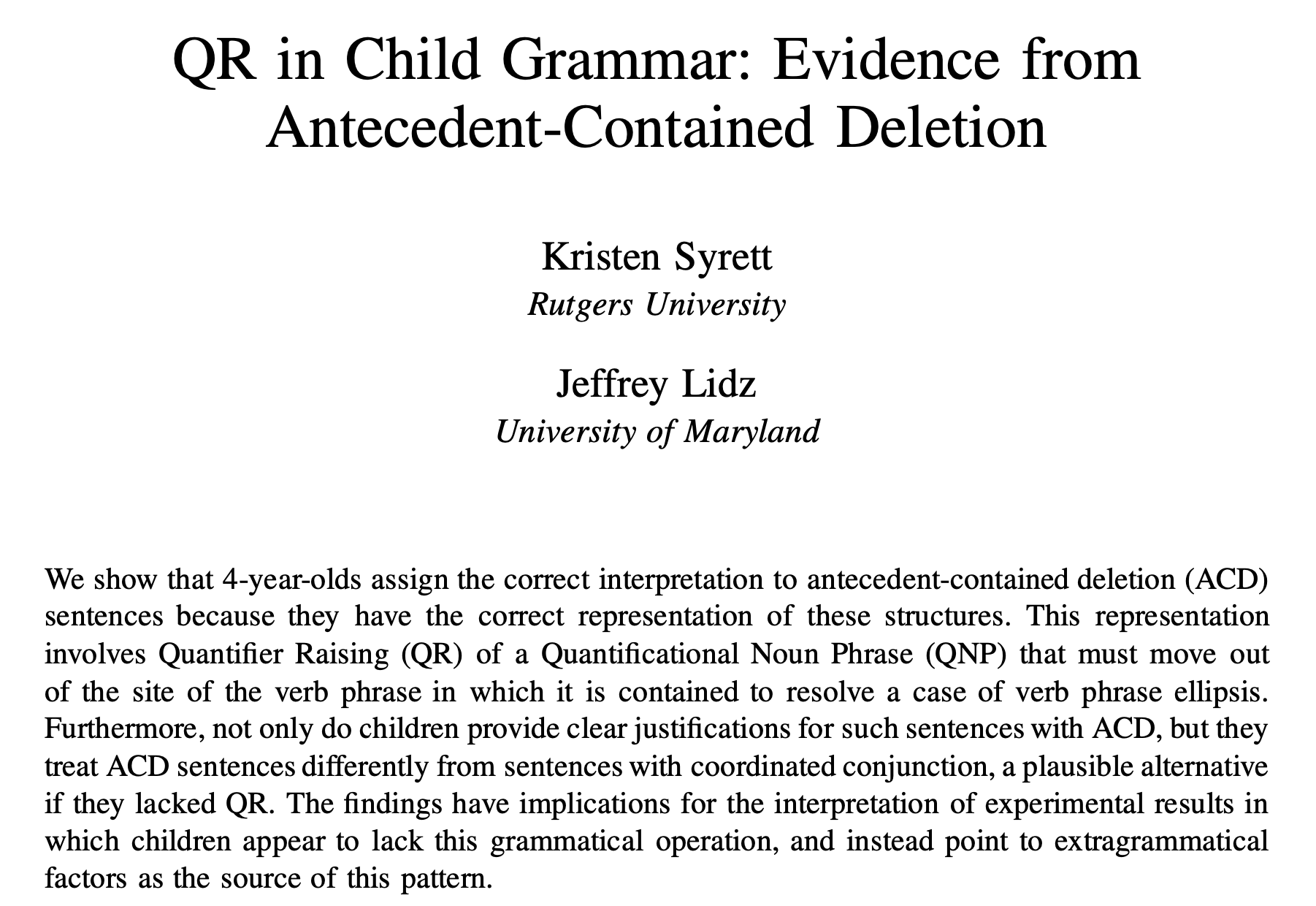 Nativist!
Guess That Theory!
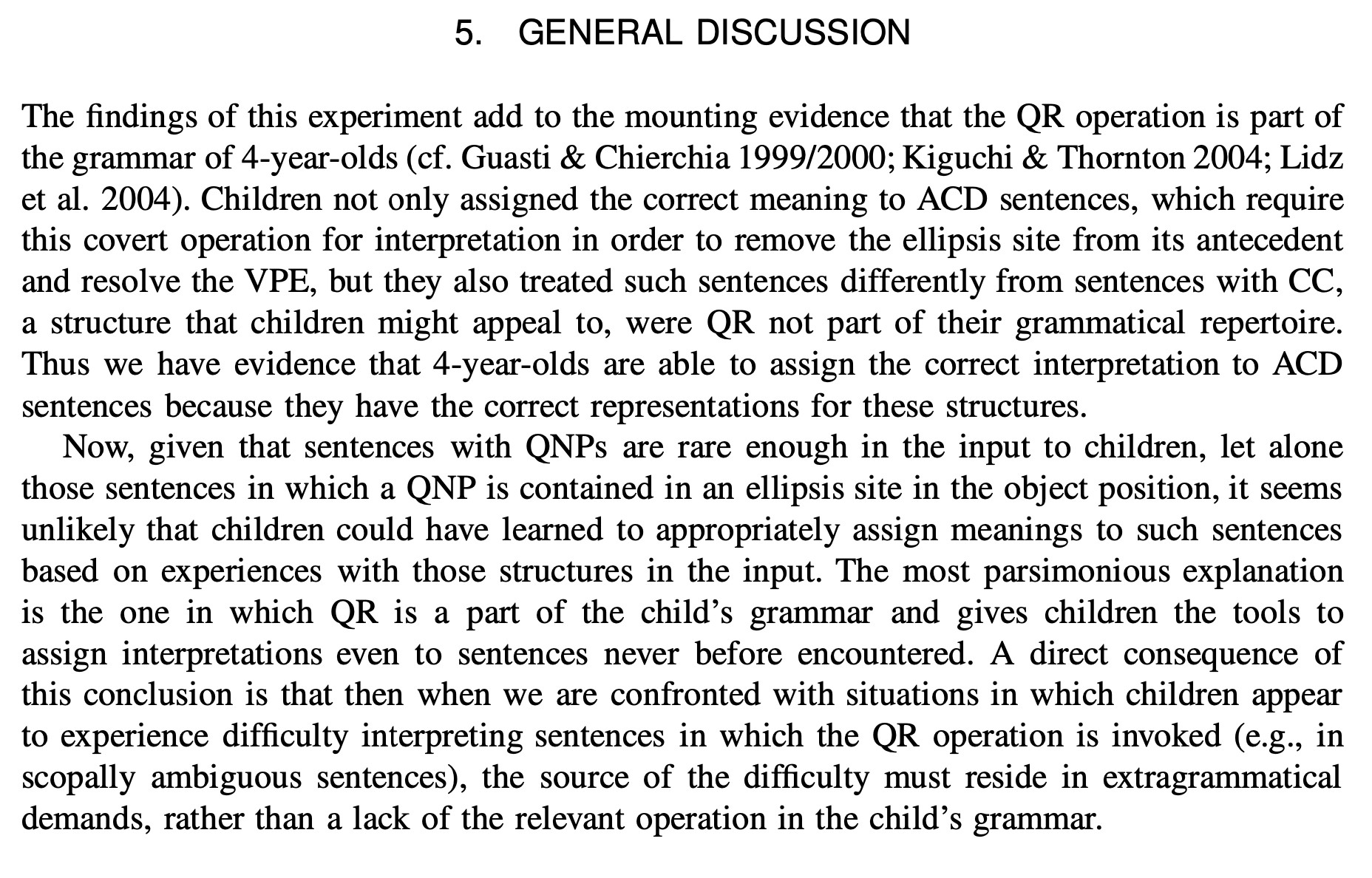